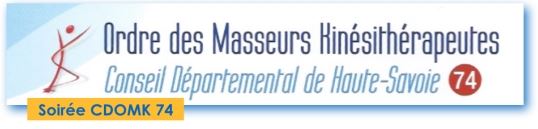 Litiges
Installation
COVID
Non concurrence
Vaccination
Contrats
…..?
DES QUESTIONS ?
L’Ordre accompagne les masseurs-kinésithérapeutes
 au quotidien
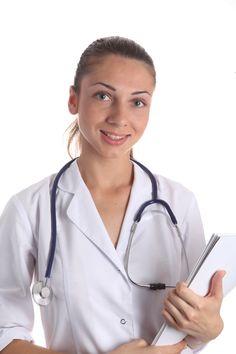 Déontologie
Zonage
DPC
MASTER
Spécificités
Publicité
Lieu: Centre Jean XXIII
10 chemin du Bray
74940 ANNECY LE VIEUX
14octobre 2021
à20h00
é
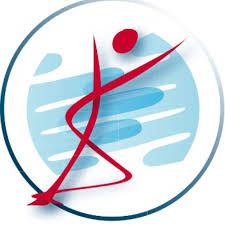 Le CDOMK74 vous invite le 14 octobre 2021
PROGRAMME
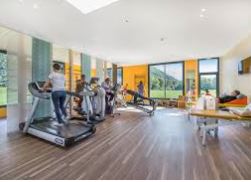 20h00 :    Accueil  (dans le respect des mesures sanitaires)

20h30 :    Mot de la Présidente
                        Brigitte VINCENT

20H45:    Vos questions , nos réponses

21h30 :    Synthèse des échanges

21h45 :    Retour d’expériences et conclusion
Lieu: Centre Jean XXIII
10 chemin du Bray
74940 ANNECY LE VIEUX
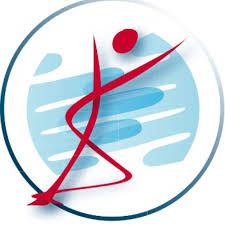 SOIREE CDOMK74
DES QUESTIONS ?
        L’Ordre accompagne les Masseurs-Kinésithérapeutes au quotidien
cdo74@ordremk.fr
Pour tout renseignement complémentaire:
Secrétariat du CDOMK74 – 80 route des Vernes 74370 PRINGY
Tél: 04 50 67 56 27